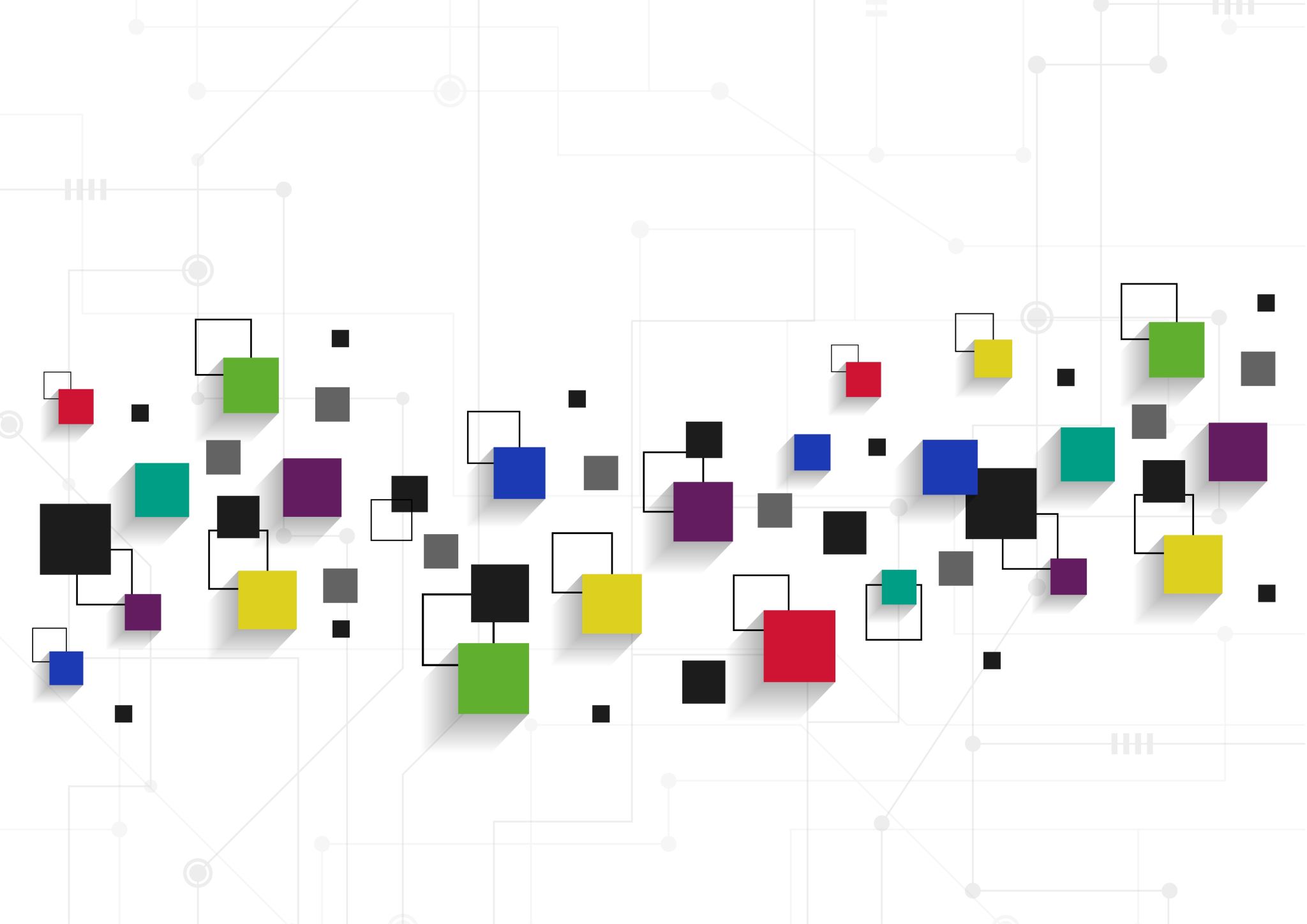 ZİHİNSELLEŞTİRME TEMELLİ EĞİTİM
Çalışma:Yenilikçi bir zihinselleştirme temelli eğitimin eczane personelinin hasta merkezli iletişim becerileri üzerindeki etkilerinin araştırılması: Video-gözlem çalışması
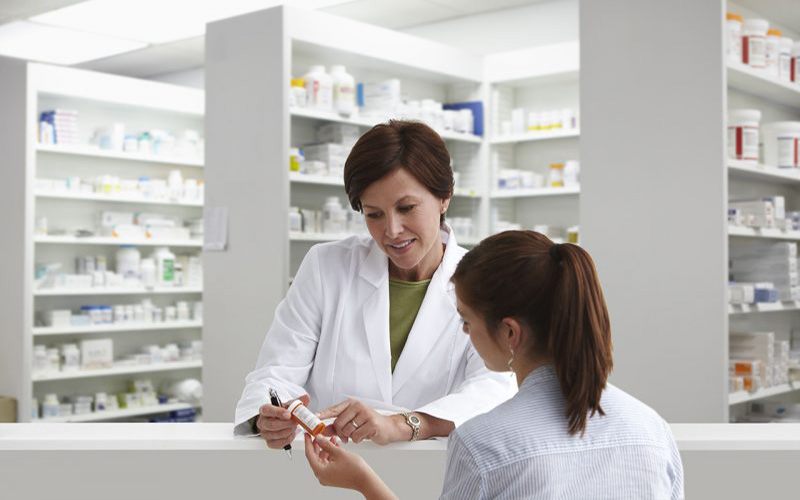 Amaç:
Eczane personeli için zihinselleştirmeye dayalı bir iletişim eğitiminin, hastaların ilaçla ilgili örtülü ve açık, ihtiyaç ve endişelerini ortaya çıkarma ve tanıma becerilerini etkileyip etkilemediğini araştırmak.
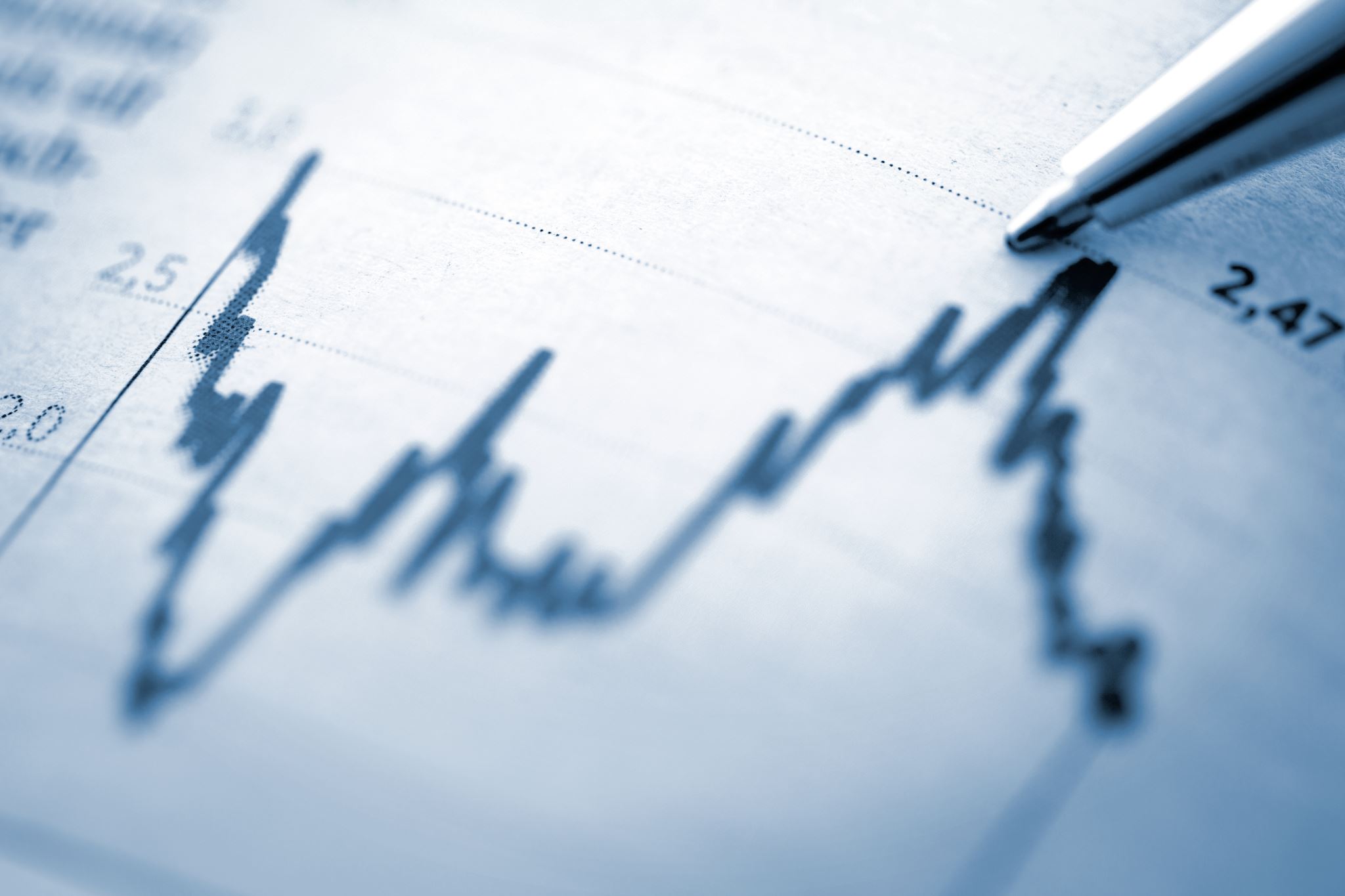 Yöntem:
Eczanelerin reçeteli ilaçlarla ilgili konuşmalarının öncesi-sonrası video kayıtlarının kodlandığı tek kollu bir müdahale pilot çalışması gerçekleştirilmiştir. Bu çalışma ihtiyaçların ve endişelerin tespit edilmesi ve bunların örtülü ve açık bir şekilde ortaya çıkarılması ve tanınmasına yardımcı olan bir çalışmadır. Tanımlayıcı istatistikler ve çok düzeyli lojistik regresyon yapılmış. İhtiyaçları veya endişeleri içeren videolardan alıntılar, zihinselleştirme tutumu yönlerine göre analiz edilmiş.
Eczane personelinin hastalara danışmanlık ve eğitim verme konusunda önemli görevleri vardır. Örneğin, hastalara ilaç kullanımının potansiyel engelleri konusunda destek ve tavsiye sağlanması gibi. Bunlar, temel ilaç kullanımı bilgilerinin yanlış anlaşılmasını veya hastaların belirli ihtiyaçlar ve endişeler (örneğin yan etkilerden korkma gibi) nedeniyle ilaçlarını almakta tereddüt etmelerini içerebilir. Hastalar stresli olduğunda veya olumsuz duygulara sahip olduğunda algısal engeller hakkında konuşmak zordur çünkü bunlar etkili iletişimi bozabilir. İlaç kullanımında daha hasta merkezli bir yaklaşımın benimsenmesi, hastanın ortak karar alma sürecine katılımını artıracak ve ilaç kullanımı boyunca aktif olarak katkılarını talep edecektir.
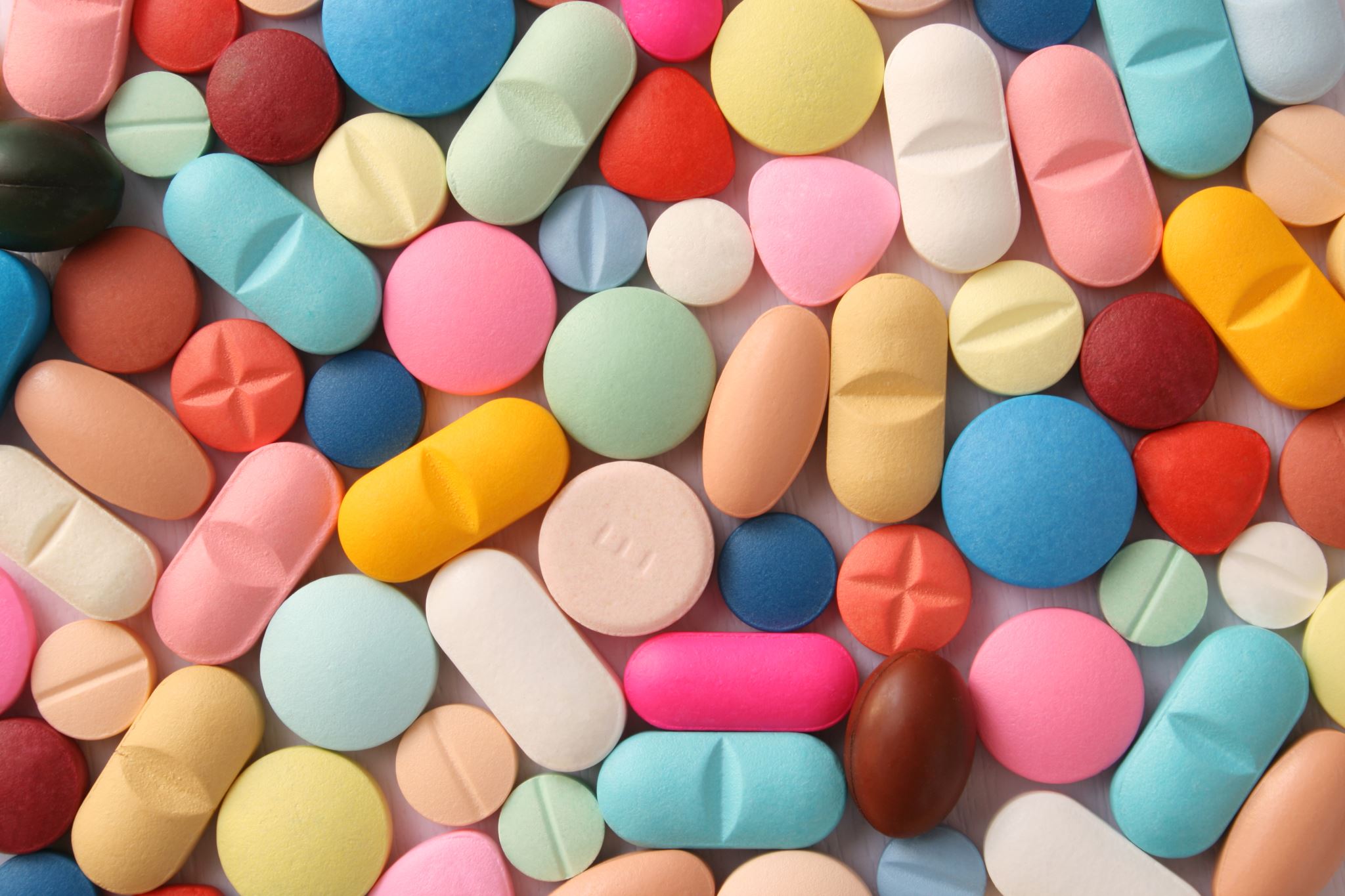 İletişim
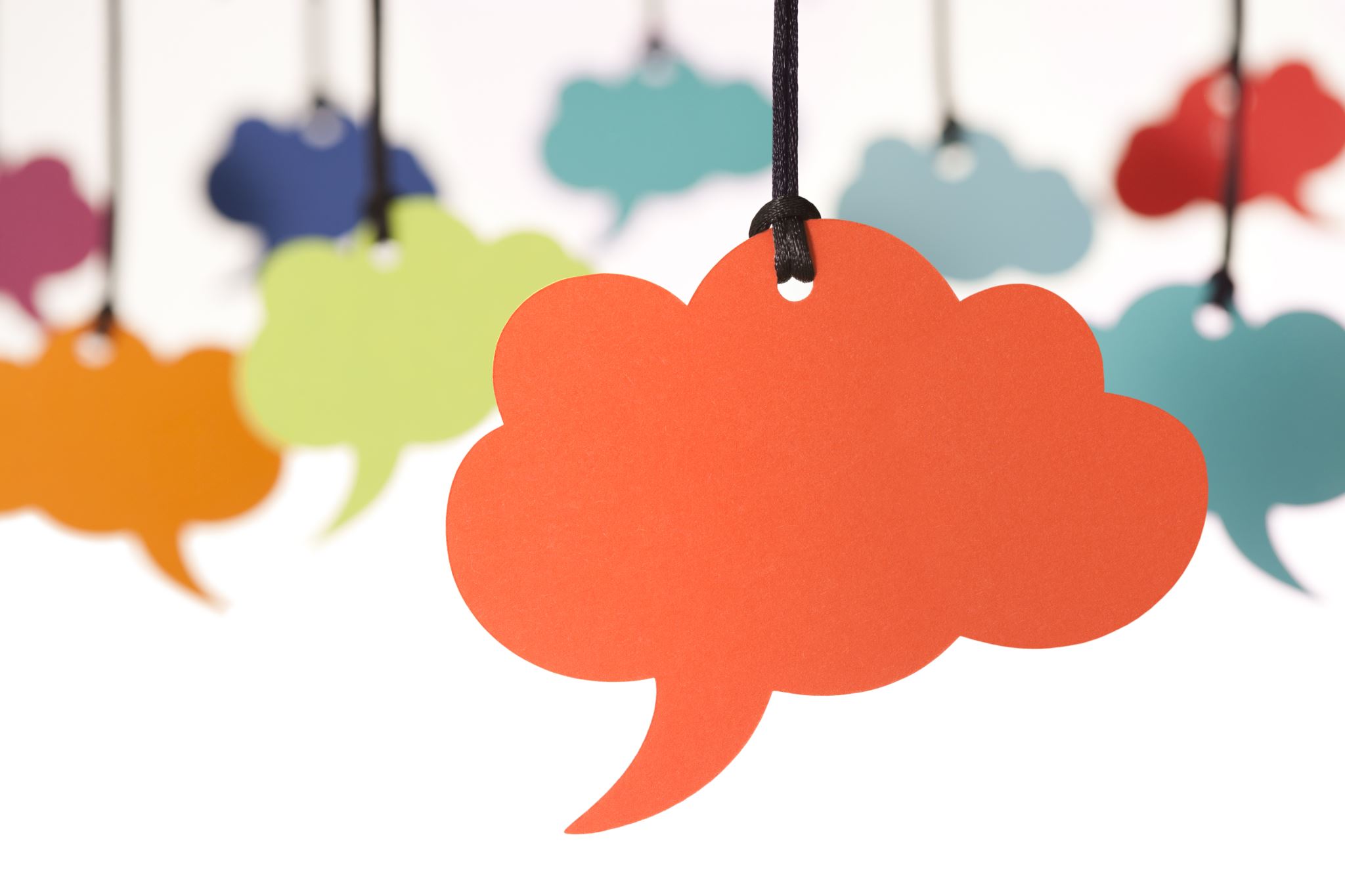 Zihinselleştirme Nedir?
Zihinselleştirme, kişinin kendi duygu, düşünce, arzularını ve başkalarının duygularını, düşüncelerini, arzularını tanıyabilmesi ve bunlarla meraklı bir şekilde etkileşim kurabilmesi için insana özgü bir kapasite olarak kurulmuştur.
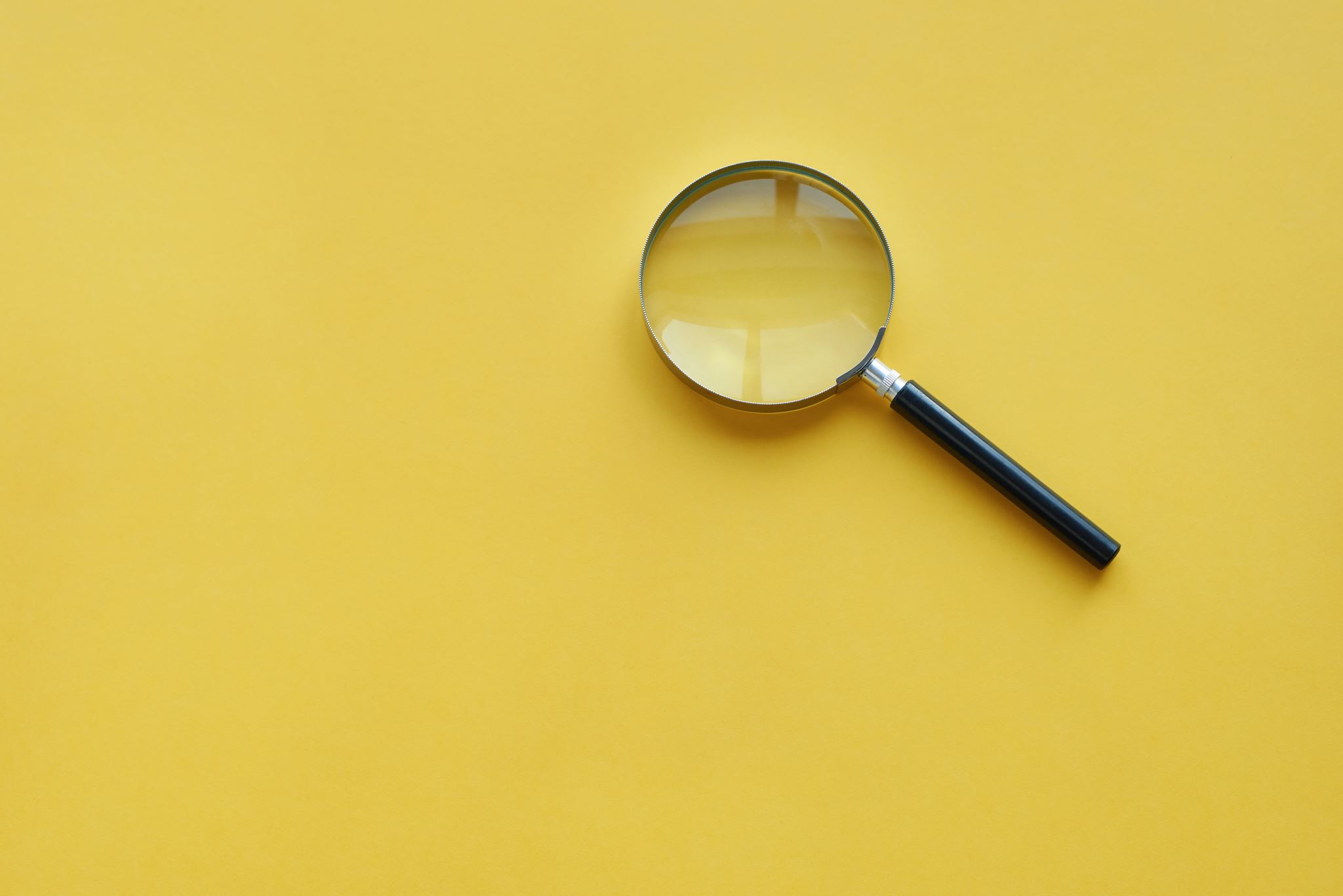 Etkili bir şekilde zihinselleştirme yapmak için, esnek, hoşgörülü, yargılamadan uzak, dürüst, açık, meraklı, (açık) sorular sorma, hastanın sorunlarını anlama gibi zihinselleştirme tutumunun temel yönleri kullanılmalıdır. Stres ve uyarılma ise etkili zihinselleştirmenin yaygın engelleyici unsurlarıdır.
Çalışma
Bu çalışma sırasında eczane ekibi üyeleri sakin göründüler, sakin bir ses tonu kullandılar ve öncesi-sonrası ölçümlerde stresli görünmediler. Müdahale öncesi, eczane ekip
üyelerinden birinin, hastanın ilaç tedavisini değiştirmek istediği konuşmayı,
hastanın öncelikle uzman randevusunu bekleyeceğini kabul ettiği bir noktaya
kaydırdığını gözlemledik. Müdahale sonrasında eczane personelinin hastaya açıkça yer ve zaman ayırdığı bir örnek vardı. Eczane personeli hastanın sözünü kesti, böldüğü için özür diledi ve hastaya hikayesini bitirmesi için yer verdi. Hastanın bu kararının değişmesi, personelin sakin tonu,net açıklamaları ve hastanın açıklamayı anlayıp anlamadığını sormasıyla mümkün oldu.
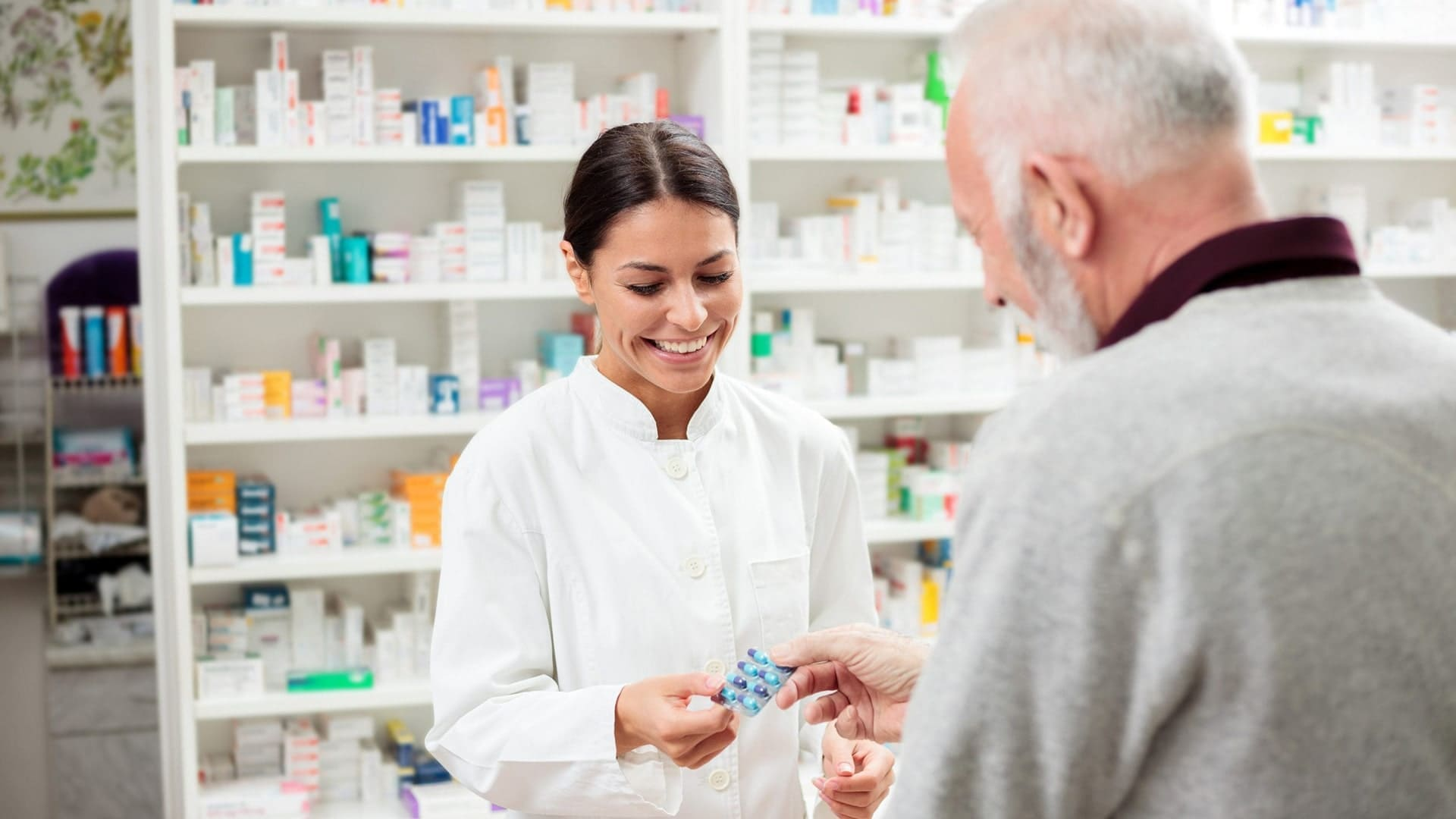 Ayrıca, her iki ön-son ölçümde de eczane ekip üyeleri, hastaya doğru eğilme ve açıklama yaparken el hareketlerini kullanma gibi açık bir vücut dili aracılığıyla hastaya düzenli olarak ilgi gösterdi. Bu durum, hasta konuşurken eczane personelinin bilgisayar ekranından hastaya doğru bakmasıyla açıkça ortaya çıktı.

Müdahale, eczane ekibi üyelerinin bilgisayar ekranına odaklanmak yerine hastayla daha uzun süre ilgilenmesiydi. Müdahale öncesinde eczane ekibi üyeleri bazen hastaya bakıyor, ancak daha sonra bilgisayarda çalışırken veya ilaçları hazırlarken hastayla da konuşuyorlardı. Müdahale sonrasında hastaya daha açık bir ilgi gösterildiği, örneğin hastaya daha dikkatli bakıldığı, göz teması kurarak iletişim yapıldığı görülmektedir.
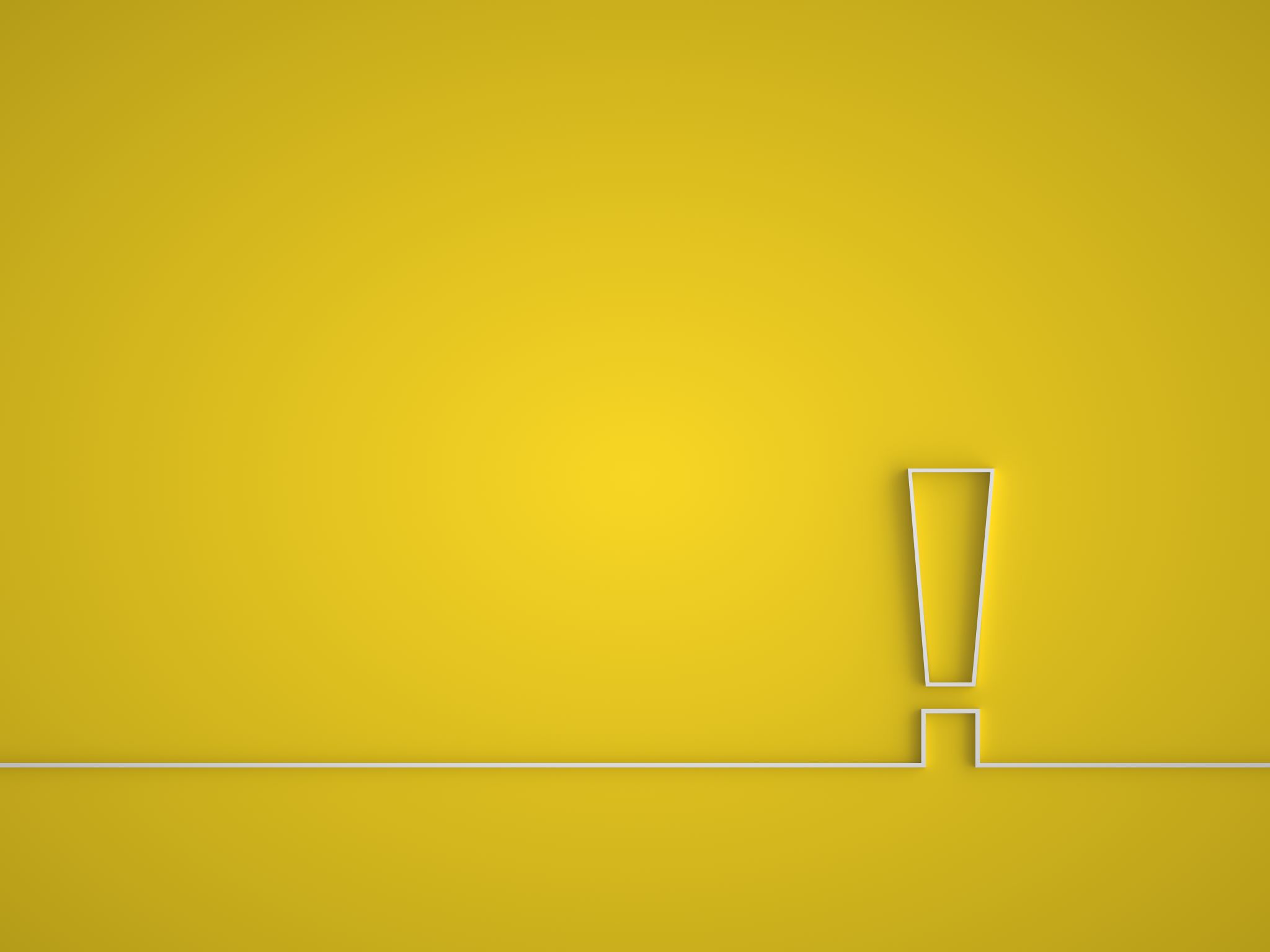 Hasta Kaynaklı Endişe Örnekleri
Hasta ilaç alma konusunda endişeli. 
Hasta, ilacın uzun vadeli etkilerinden endişe duyuyor.
İlaçların ne işe yaradığının yeterince farkında olmamak.
Hasta ilaca aşırı bağımlı olmaktan korkuyor. 
İlacın hoş olmayan yan etkileri var.

Çalışmada ele alınan zihinselleştirme kavramı ile hastaların yaşamış olduğu bu endişeler daha etkili bir şekilde çözüme kavuşmuştur.
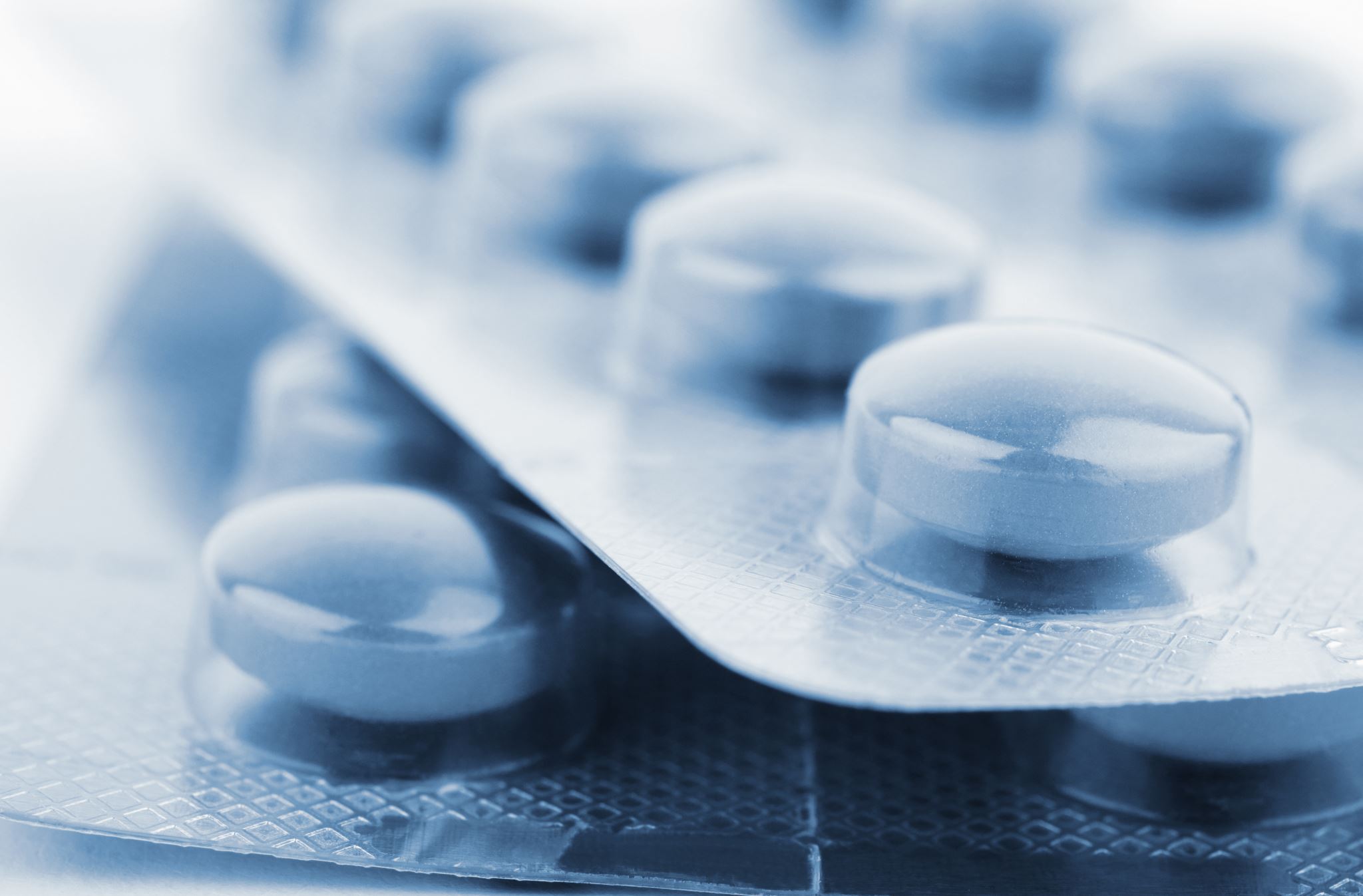 Örneğin, bir eczane ekibi üyesi hastayı endişeleri konusunda rahatlatmaya çalışıp   «Bunun gerekli olmadığına dair sizi temin ederim.» gibi cümleler kurmuştur.
 İkinci bir örnek, hastanın nasıl hissettiğini öğrenmek için yargılayıcı olmayan soruların kullanılmasıdır;
"Bunun sana da faydası olacağını mı düşünüyorsun?"                       
Bu şekilde iletişim kurulduğu zaman hastanın eczane personeli ile daha rahat iletişim kurduğu gözlenmiştir.
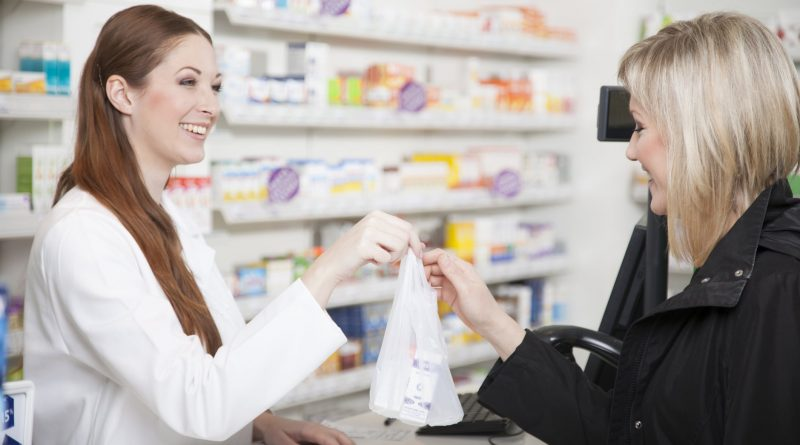 Son olarak müdahale sonrası güven örnekleri vardı.
Özellikle görüşme sırasında hastaya ismiyle hitap etmek hasta ve eczacı arasındaki güveni sağlamakta ve iletişimi desteklemektedir.
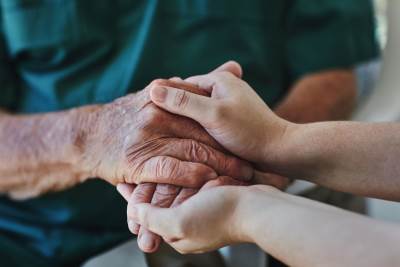 Eğitimin eczanede hasta odaklı iletişimin geliştirilmesinde olumlu etkileri olabilir. Eczane personeli hasta karşılaşmalarında zihinselleştirmeyi uygulayarak hastanın düşüncelerini ve ihtiyaçlarını daha iyi anlayabilir ve böylece daha iyi bir terapötik ilişki kurabilir.
Eczane uygulamalarında zihinselleştirmeye dayalı iletişim becerilerinin kullanılması, hastaların ilaç kullanımıyla ilgili ihtiyaçlarını açıkça belirtme konusunda daha az engele sahip olmalarını sağlar. 
Daha önce yapılan araştırmalarda kendi ruhsal durumunun farkına varamayan eczane çalışanlarının da hastaların ihtiyaçlarıyla ve ilaç kullanımına yönelik kaygılarıyla ilgilenme konusunda yeterli olmadıkları bulunmuştur.
Zihinselleştirme eğitiminin, hastanın zihinsel durumunu kişisel olarak ele almadan eczane personelinin kendi zihinsel durumlarını tanımasına yardımcı olduğu görülmüştür.
Bu, empati kurmayı, başka birinin zihinsel durumunu anlamayı gerektirir.
Çalışmanın Prensibi
Bu çalışma, hastanın ihtiyaçlarının ve endişelerinin örtülüden açık bir şekilde ortaya çıkarılmasına ve tanınmasına bir geçiş olduğunu göstermektedir. Ek olarak, müdahale öncesi ve sonrası zihinselleştirme tutumunda ince farklılıklar görülmektedir; örneğin hastaya daha doğrudan ilgi gösterilmesi gibi.
 Örneğin, birine adıyla hitap etmek, bir kişinin diğerinin bilgisine, uzmanlığına ve doğru bilgi sağlama becerisine ne ölçüde güvendiği anlamına gelen güvenin oluşturulmasına katkıda bulunabilir. Birini adıyla çağırdığımızda, bu onun bireysel kimliğini tanıdığımızı ve kabul ettiğimizi gösterir; bu da iki kişi arasında kişisel bir bağlantı kurulmasına yardımcı olabilir. Karşılığında bu, bir aşinalık ve rahatlık duygusu yaratabilir. 
Bu da eczane uygulamalarında hasta merkezli iletişime katkıda bulunur
Bu çalışma, eczane personelinin iletişim becerilerini geliştirmeye yönelik yenilikçi
bir eğitimin büyük potansiyelini göstermektedir. Hastalar endişelerini daha açık bir
şekilde ortaya koyuyor ve eczane personeli ihtiyaçları ve endişeleri daha sık ortaya
çıkarıyor ve tanıyor gibi görünüyordu. Eczanede hasta odaklı iletişimin geliştirilmesi
açısından eğitimin değerli olduğu görülmektedir. Bu keşfedici çalışma, eczacılık
uygulamalarında zihinselleştirmeye dayalı iletişim becerisi eğitiminin etkisi üzerine
daha geniş bir çalışmayı garanti etmektedir.
Uygulama Sonucu
KAYNAK
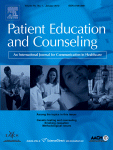 Schackman,L., Copinka,M., Vervloet,M., ve ark., Exploration of the effects of an innovative mentalization-based training on patient-centered communication skills of pharmacy staff: A video-observation study, Elsevier, 2023.
https://www.journals.elsevier.com/patient-education-and-counseling
https://www.sciencedirect.com/science/article/pii/S0738399123001830?via%3Dihub
SORU1
Etik değerler ve incelemeler hangi alanları kapsar?
A) Ahlak kuralları
B) Hukuk kuralları
C) Sosyal kurallar
D) Dini kurallar
E) Hepsi
SORU2
İnsanların kurduğu bireysel ve toplumsal ilişkilerin temelini oluşturan değerleri, normları, kuralları, doğru-yanlış ya da iyi-kötü gibi ahlaksal açıdan araştıran felsefi disipline ne nedir?
A) Kural
B) Ahlak
C) Etik
D) Norm
E)  Felsefe
SORU3
Aşağıdakilerden hangisi zihinselleştirme tutumunun temel yönlerinden değildir?
A) Hastanın sorunlarını anlama
B)Açık ve anlaşılır sorular sorma
C)Stresli olma
D)Yargılamama
E)Meraklı olma
Soruların Yanıtları
1)A
2)C
3)C
KEVSER ÜLKE 19030174